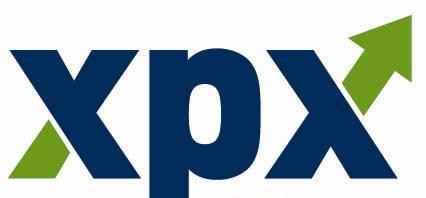 Survey Results
XPX Emerging Professionals
January, 2021
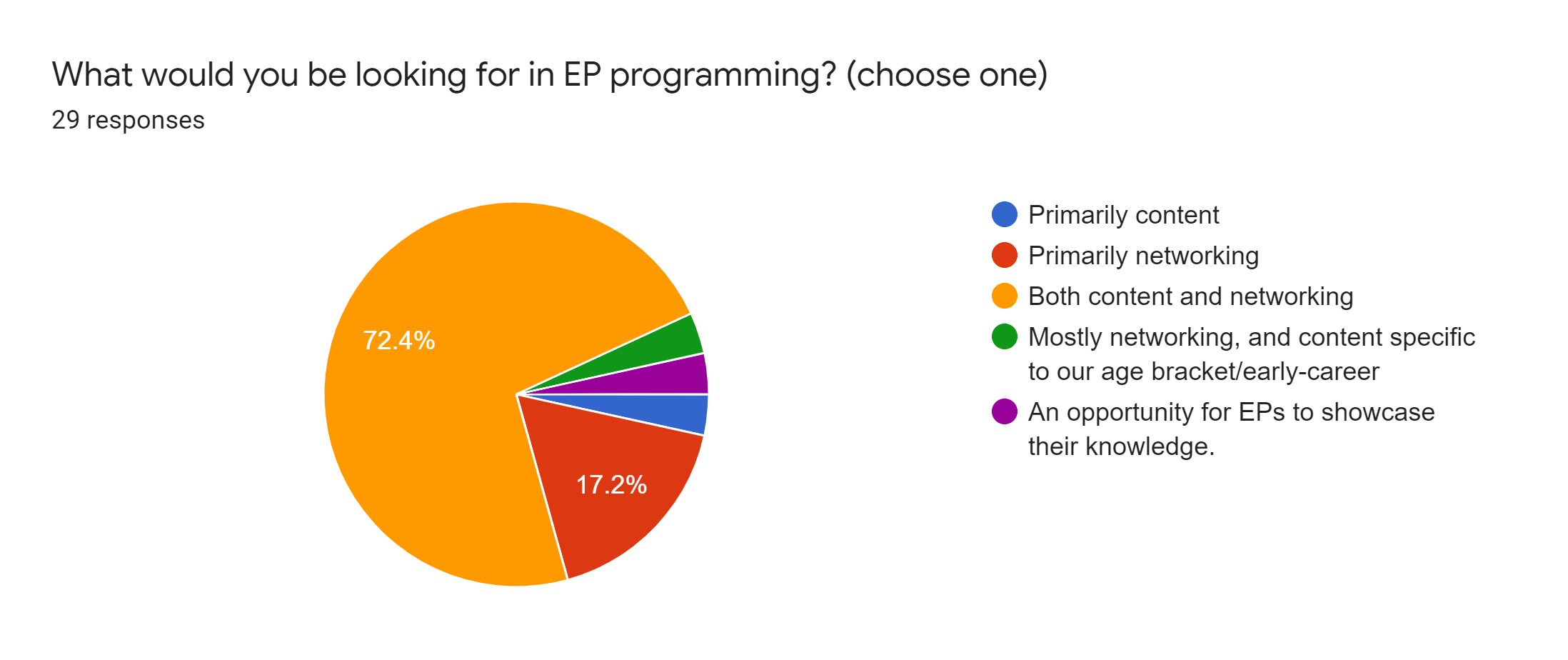 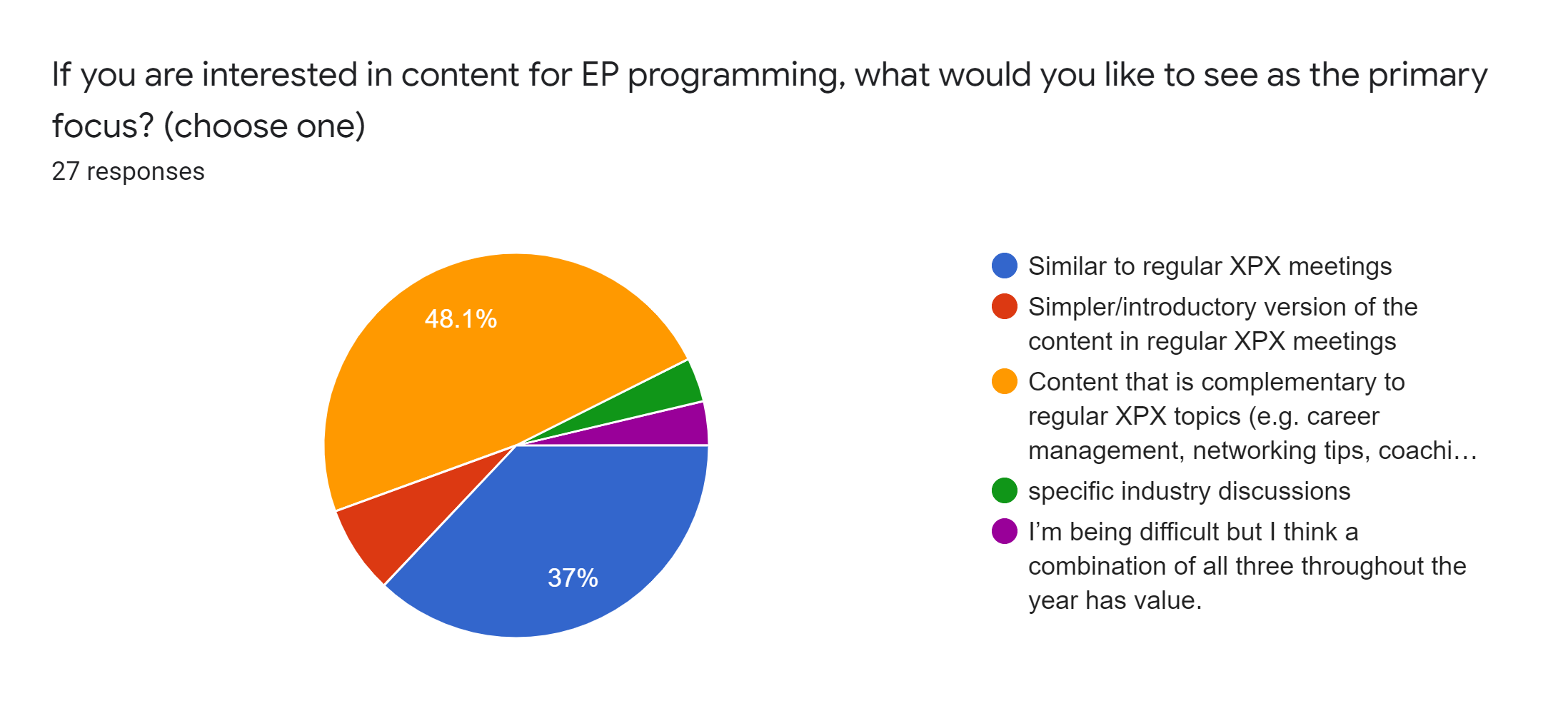 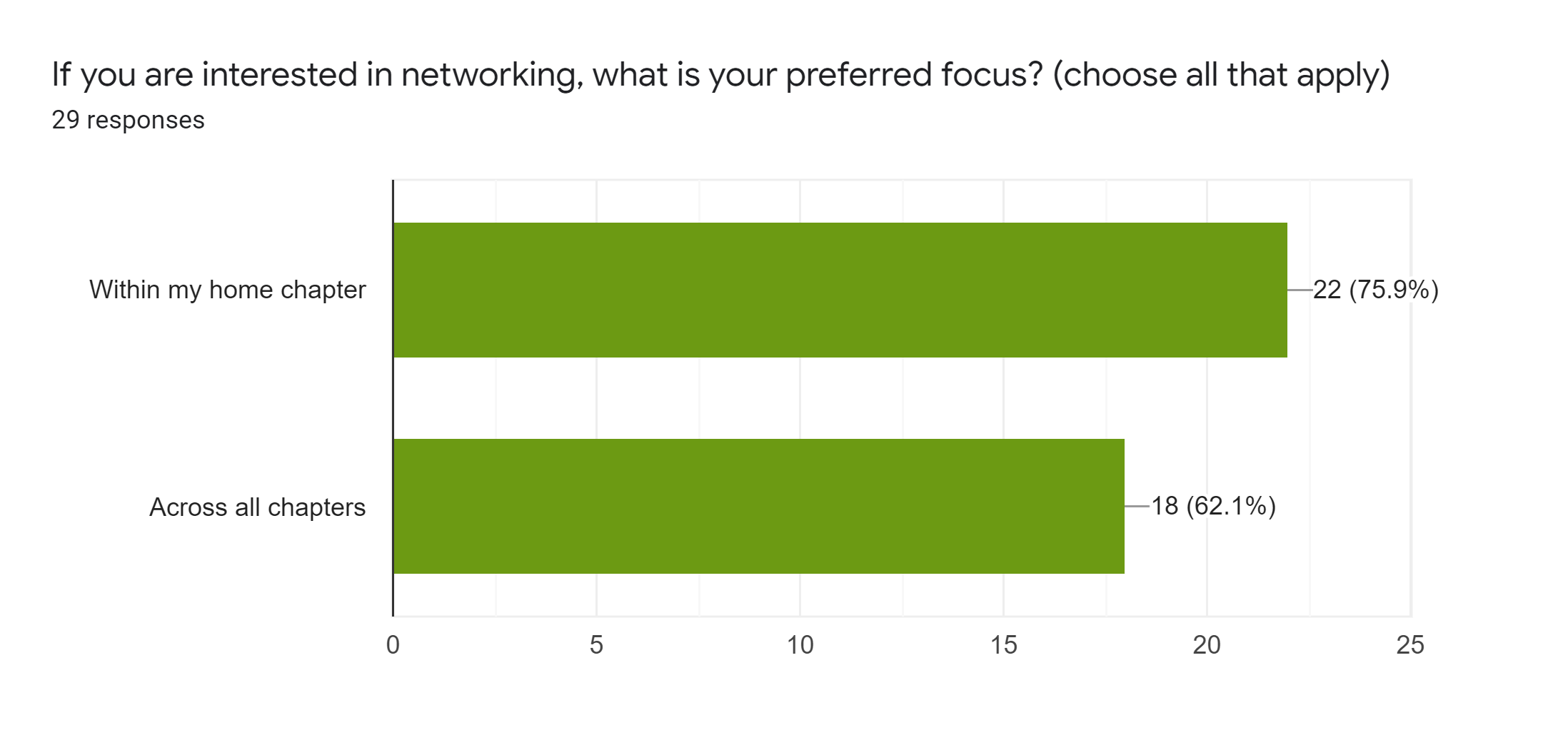 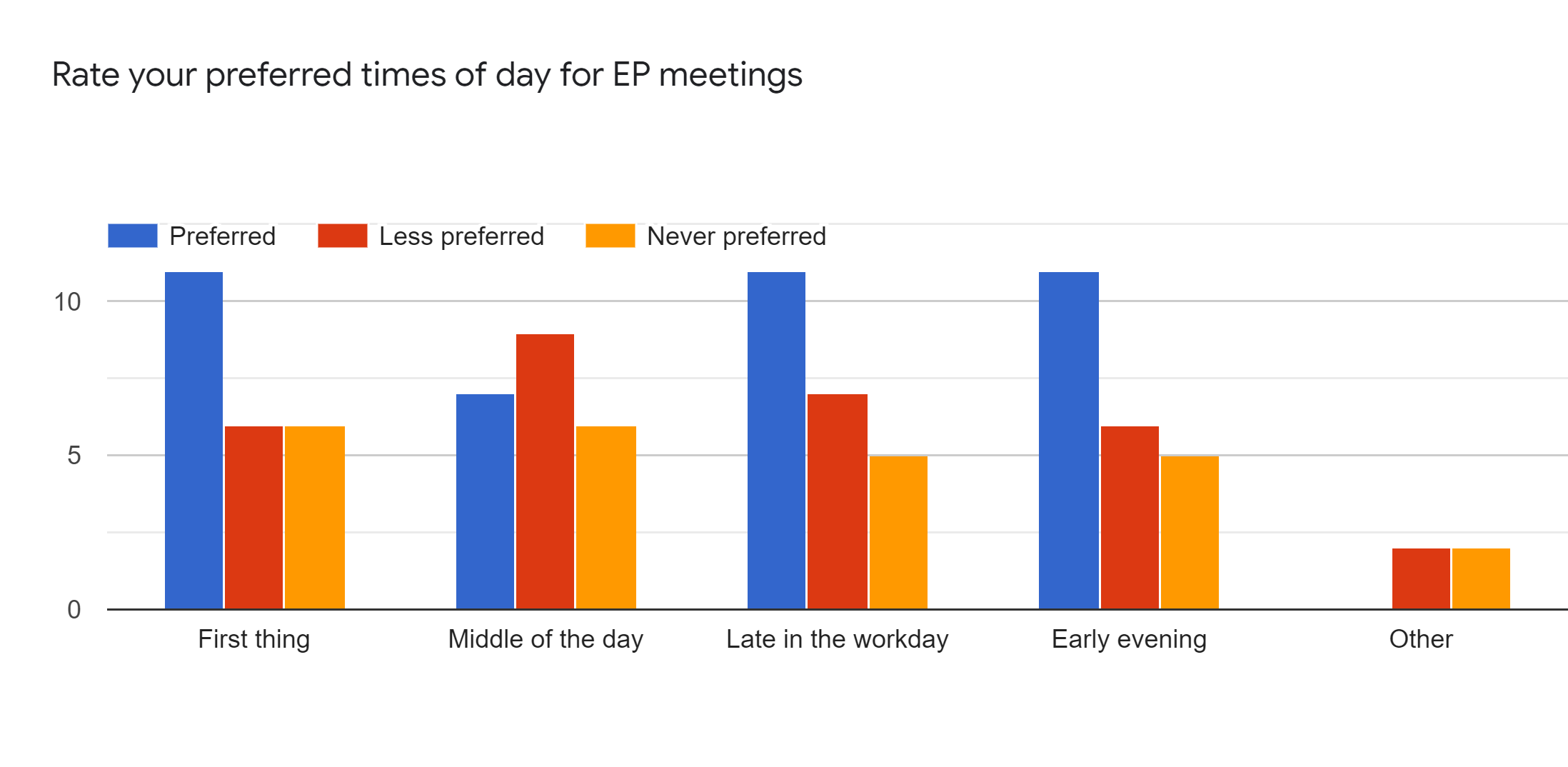 Anything else we should have asked or you would like to suggest? How can XPX serve you as an emerging professional?
plug and play marketing materials
Networking opportunities
I joined during COVID environment, so I have only known the virtual networking / Power of 5 sessions, which have been fantastic.
small group in person meetings maintaining social distance & masks
I prefer virtual events.
Existing Committee Chairs/Members
Chicago	Laura	Liss
Chicago	Max	Kopytko
Chicago	Nermin	Avdic
DC Metro	Matthew	Haskin
Fairfield County	Anthony	Macaluso
Maryland	Erik	Moore
New Jersey	Marilyn	Garcia
New York	Allie	Flood
New York	Kevin	Kettell
Philadelphia	John	Mesko
Philadelphia	Theodore	Passyn
New England	Leland	Mindnich
New England 	Jeff 	Rolke
New volunteers
At Large	Karin Foster
Atlanta	Roxann Smithers
Atlanta	Greg Harper
Chicago	Luke Rossi
Hartford	David Fasi
Hartford, CT  Xavier Lederer
Maryland	Alan Alfano
New York	Matt Foreman
New York	Jonathan Sirota
San Antonio Lisa Mochel
Tri State - based in NJ,  Jonathan Bookbinder